Shout it out!
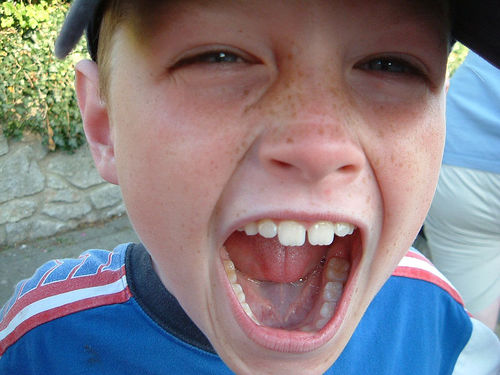 A sport or a game 
 
 . . . . . . . . . . . . 
B
Something green 
 . . . . . . . . . . . . 
F
A shop 
 . . . . . . . . . . . . 
M
A food

 . . . . . . . . . . . . 
C
A fruit or vegetable

 . . . . . . . . . . . . 
P
Something white
. . . . . . . . . . . . 
P
A colour
. . . . . . . . . . . . 
W
Something you can keep in a garage
. . . . . . . . . . . . 
B
A computer game

. . . . . . . . . . . . 
N
An item of clothing
. . . . . . . . . . . . 
R
A drink

. . . . . . . . . . . . 
L
A boy’s name

. . . . . . . . . . . . 
S
Something you can do in a park
. . . . . . . . . . . . 
D
Something you can do on holiday

. . . . . . . . . . . . 
C
A film title

. . . . . . . . . . . . 
V
An animal

. . . . . . . . . . . . 
W
A word ending in “E”

. . . . . . . . . . . . 
T
A country

. . . . . . . . . . . . 
D
A girl’s name

. . . . . . . . . . . . 
D
A job
. . . . . . . . . . . . 
H
A pop star
. . . . . . . . . . . . 
MJ
A TV show
. . . . . . . . . . . . 
YBF
An town or city in England
. . . . . . . . . . . . 
M
Something you do at school
. . . . . . . . . . . . 
H
A round object
. . . . . . . . . . . . 
P
A type of dog
. . . . . . . . . . . . 
JR
Something you can have in a sandwich
. . . . . . . . . . . . 
H
Something you can smell
. . . . . . . . . . . . 
S
Somewhere you can go out to for the day
. . . . . . . . . . . . 
Z
A person from the Bible
. . . . . . . . . . . . 
A